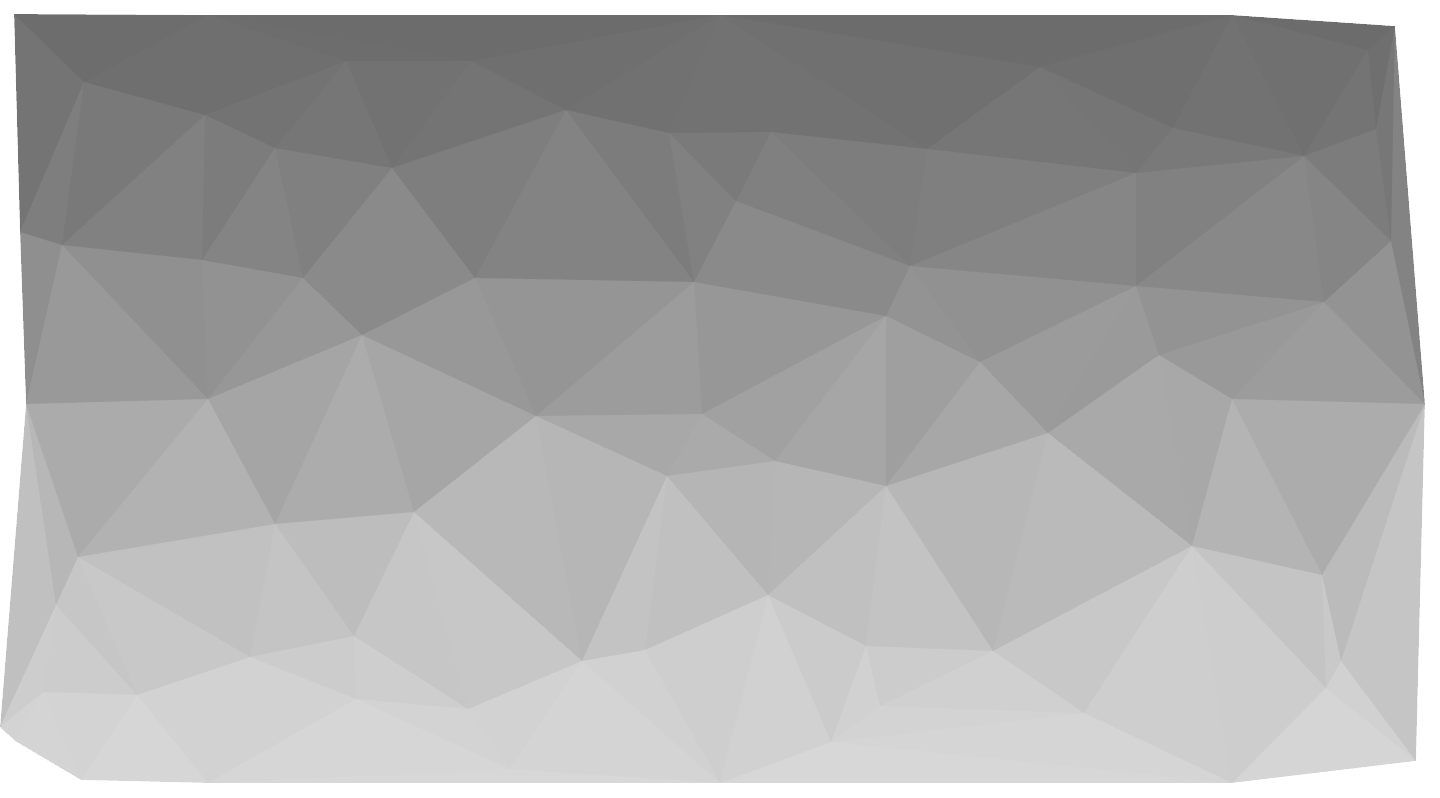 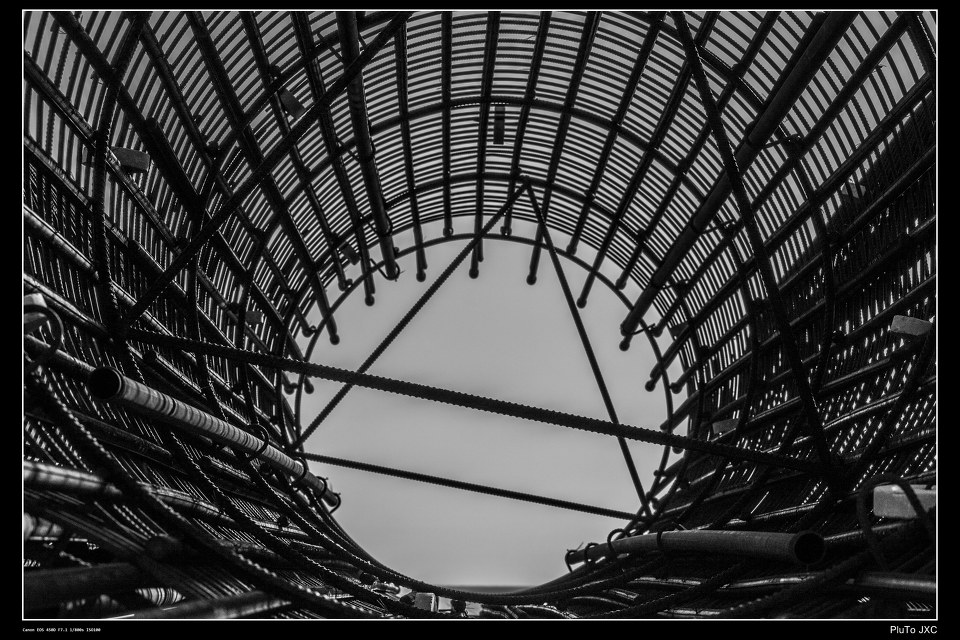 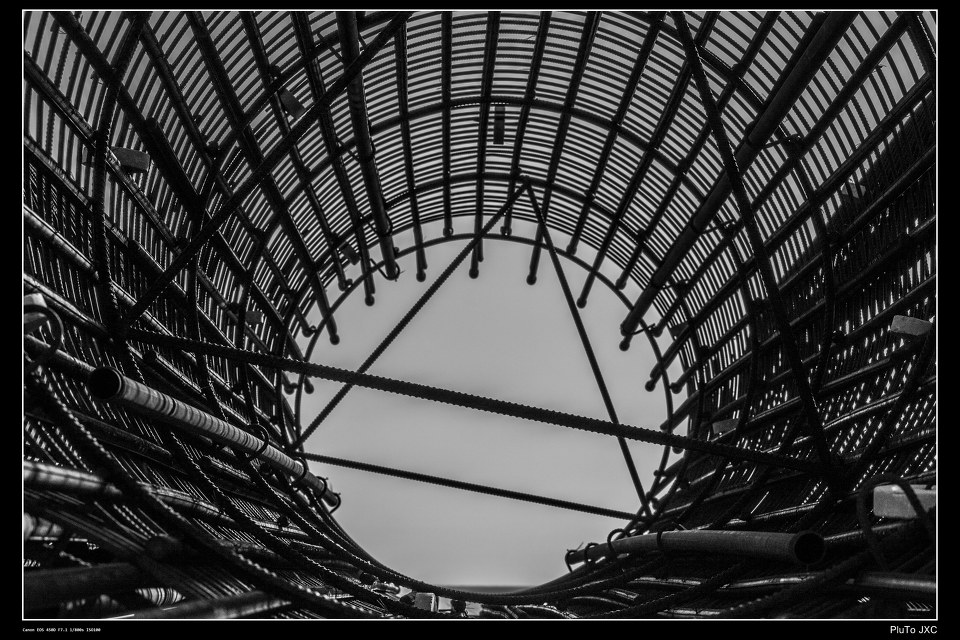 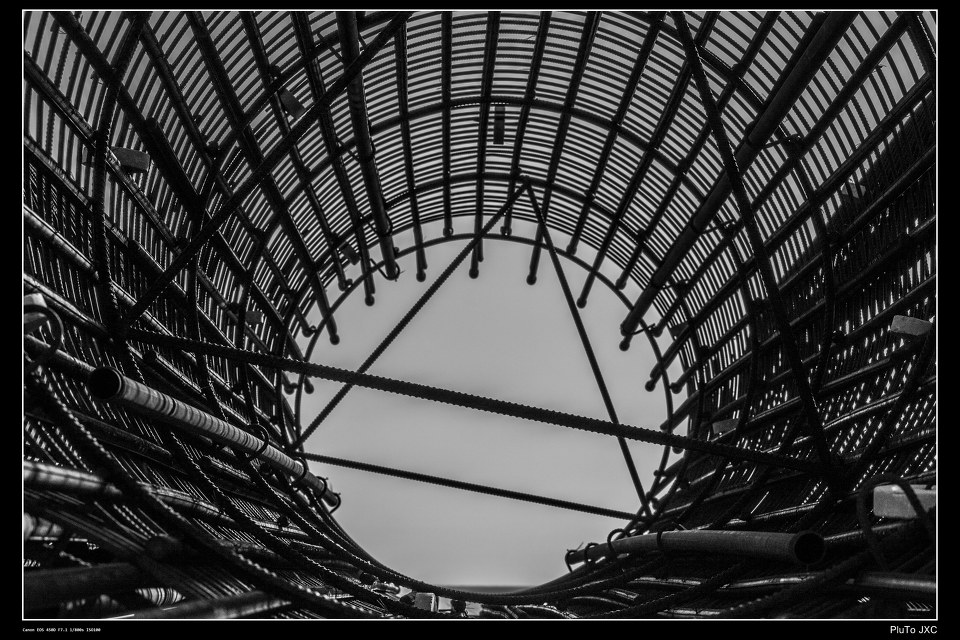 8min
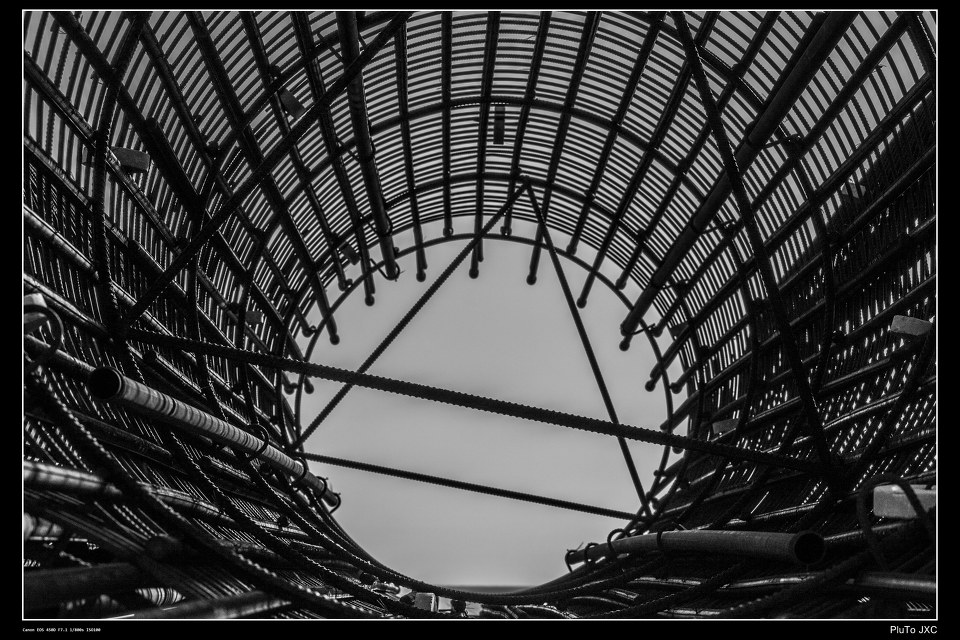 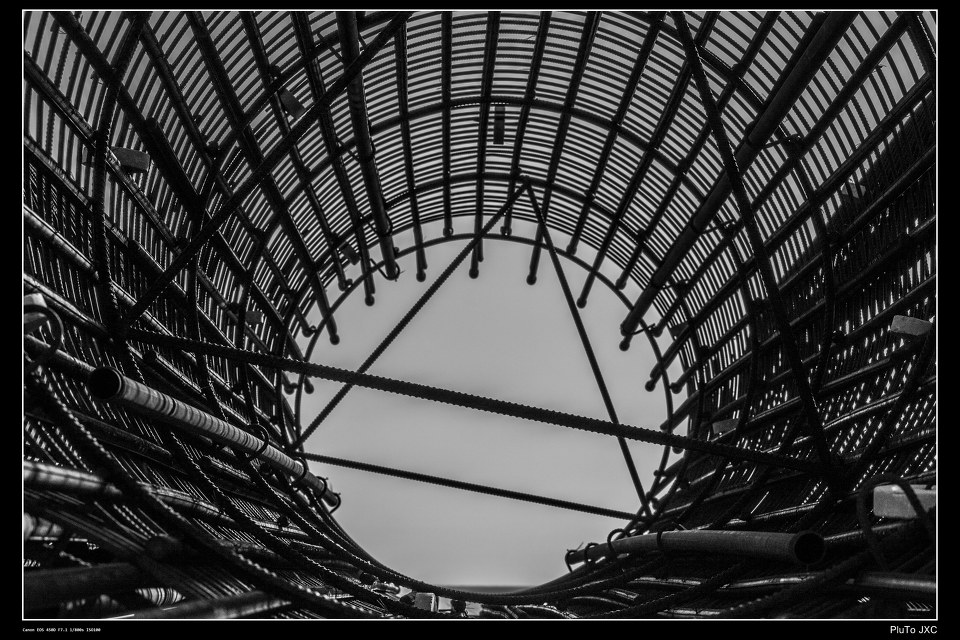 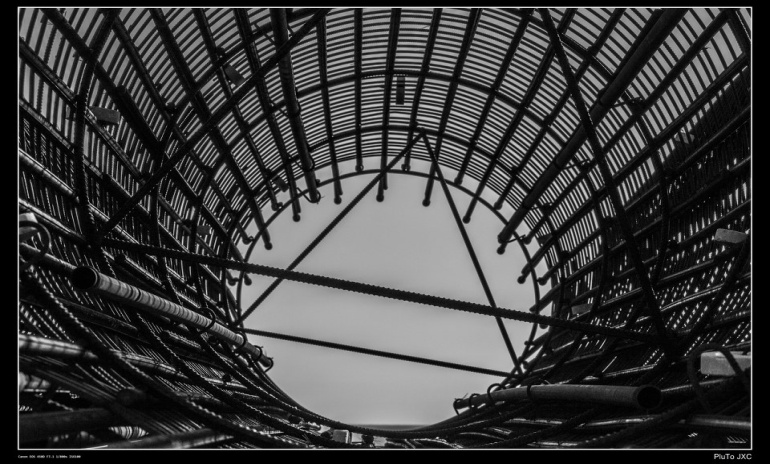 展示你的商业计划
一融网 | 上海
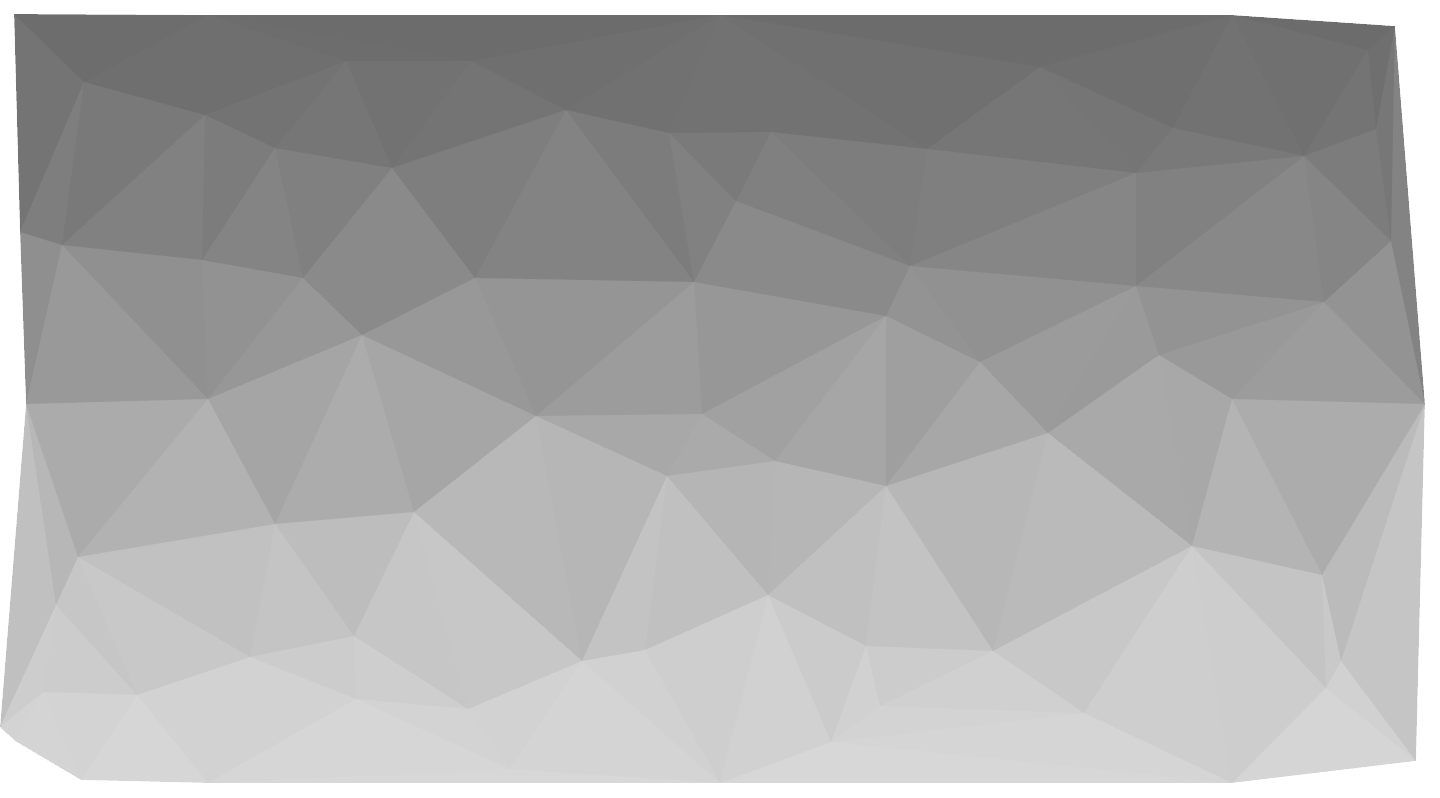 WHY
需要一份优秀的商业计划书？
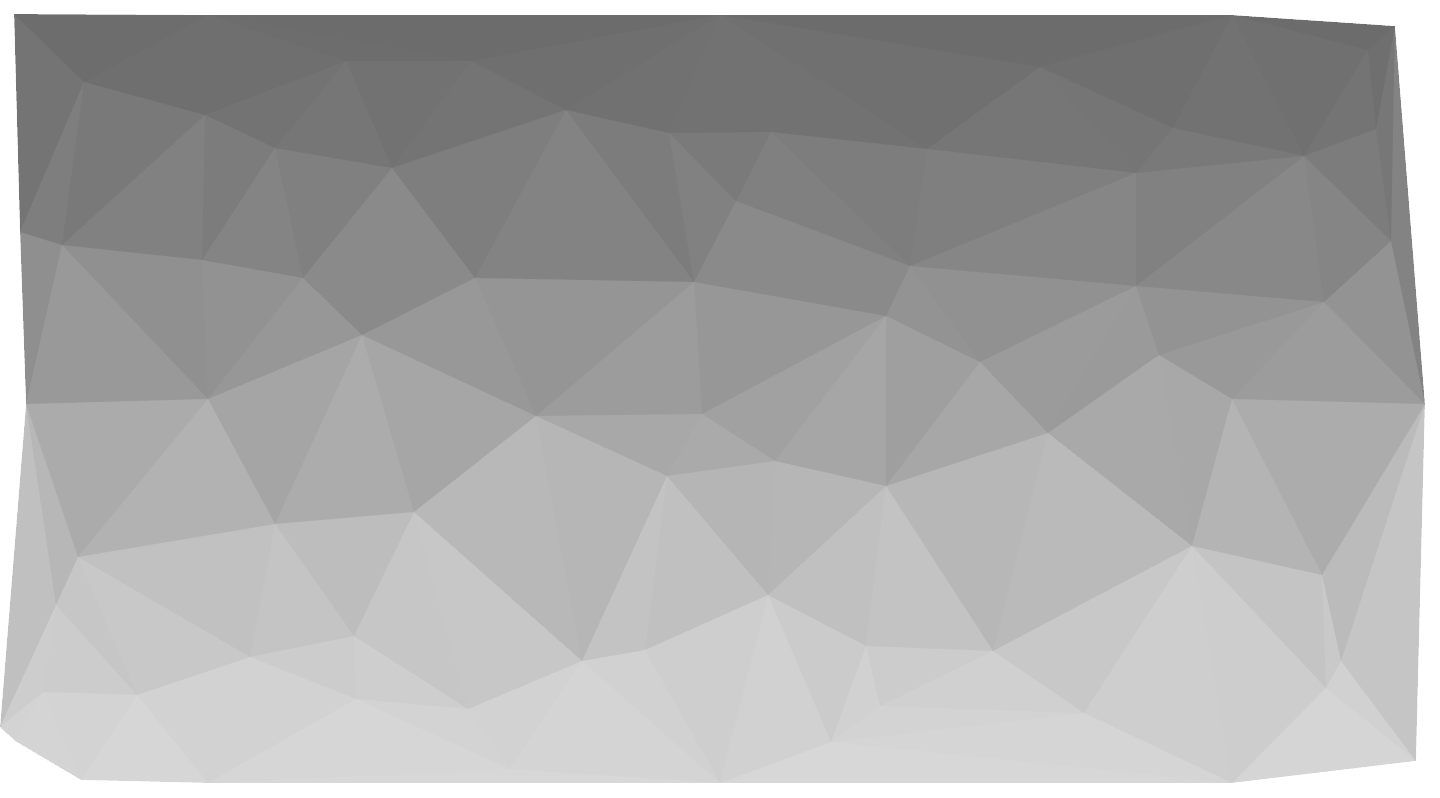 你可能知道的一些理由……
01
02
03
04
05
帮助提炼梳理创业思路
是寻找机构的敲门砖
有利于和投资人交流
快速的展示项目
颜值的重要性
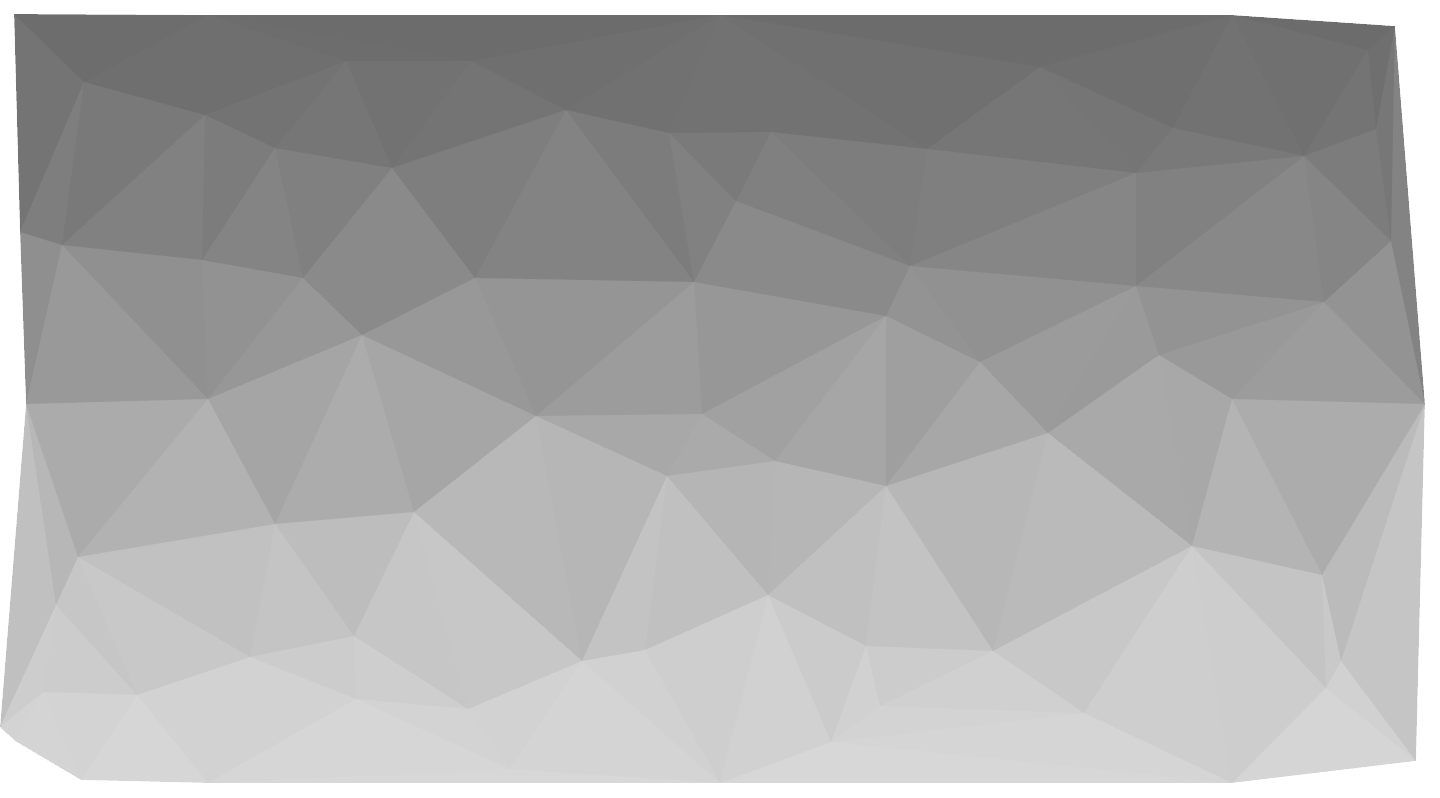 你可能不知道的现实……
投后管理
增值服务
项目源
项目立项
项目调查
谈  判
投决会
100%
20%
10%
5%
1%
0.5%
朋友、FA、同行、政府、园区
筛选项目
初步立项
尽职调查：业务、财务、法律、行业
签署TS
估值条款
综合判断
管理咨询
市场策略
资源整合
资金监管
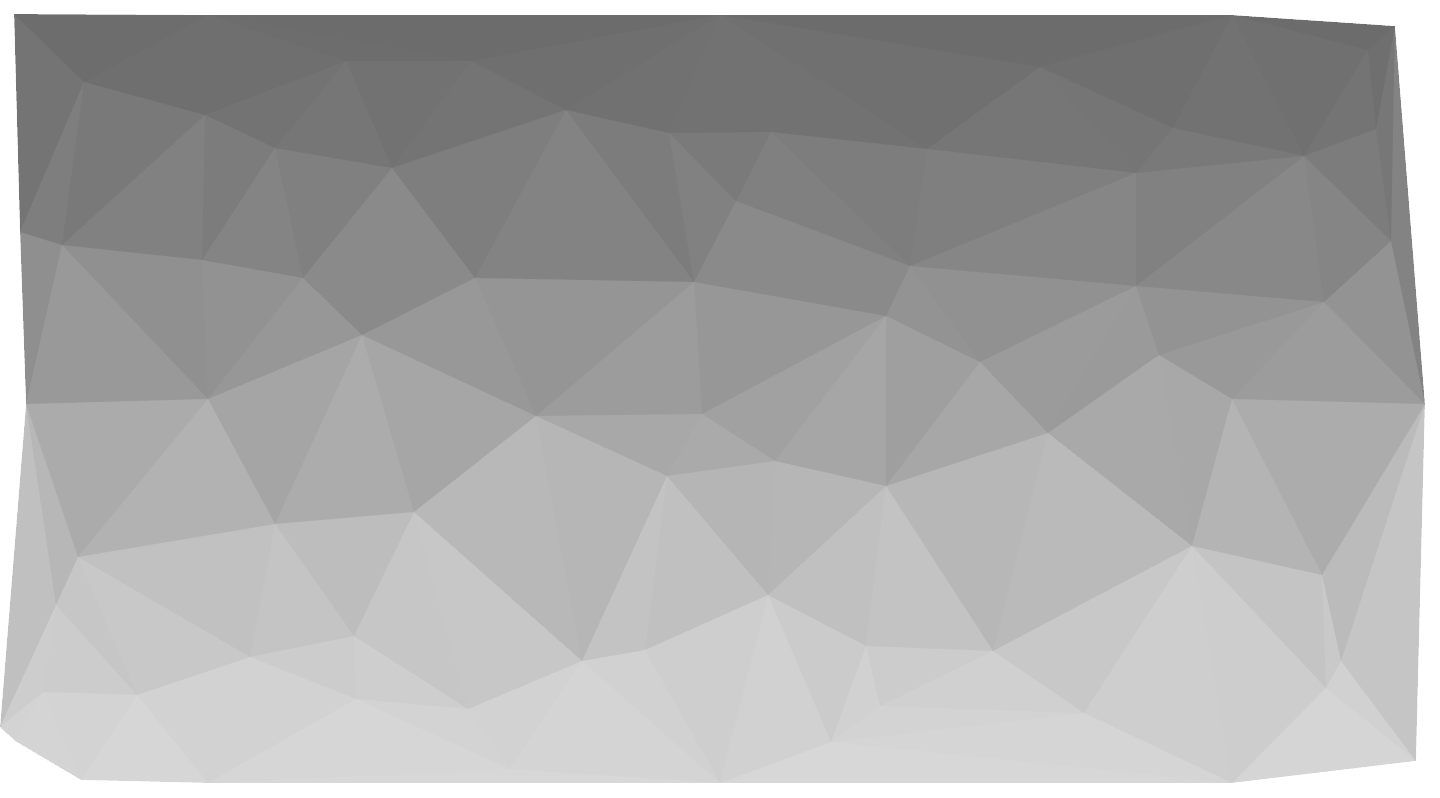 BP中的常见模块
公司或项目简介（what）
团队介绍(who)
产品或服务介绍（what）
商业模式（how）
行业或市场分析（market）
财务预测
融资方案
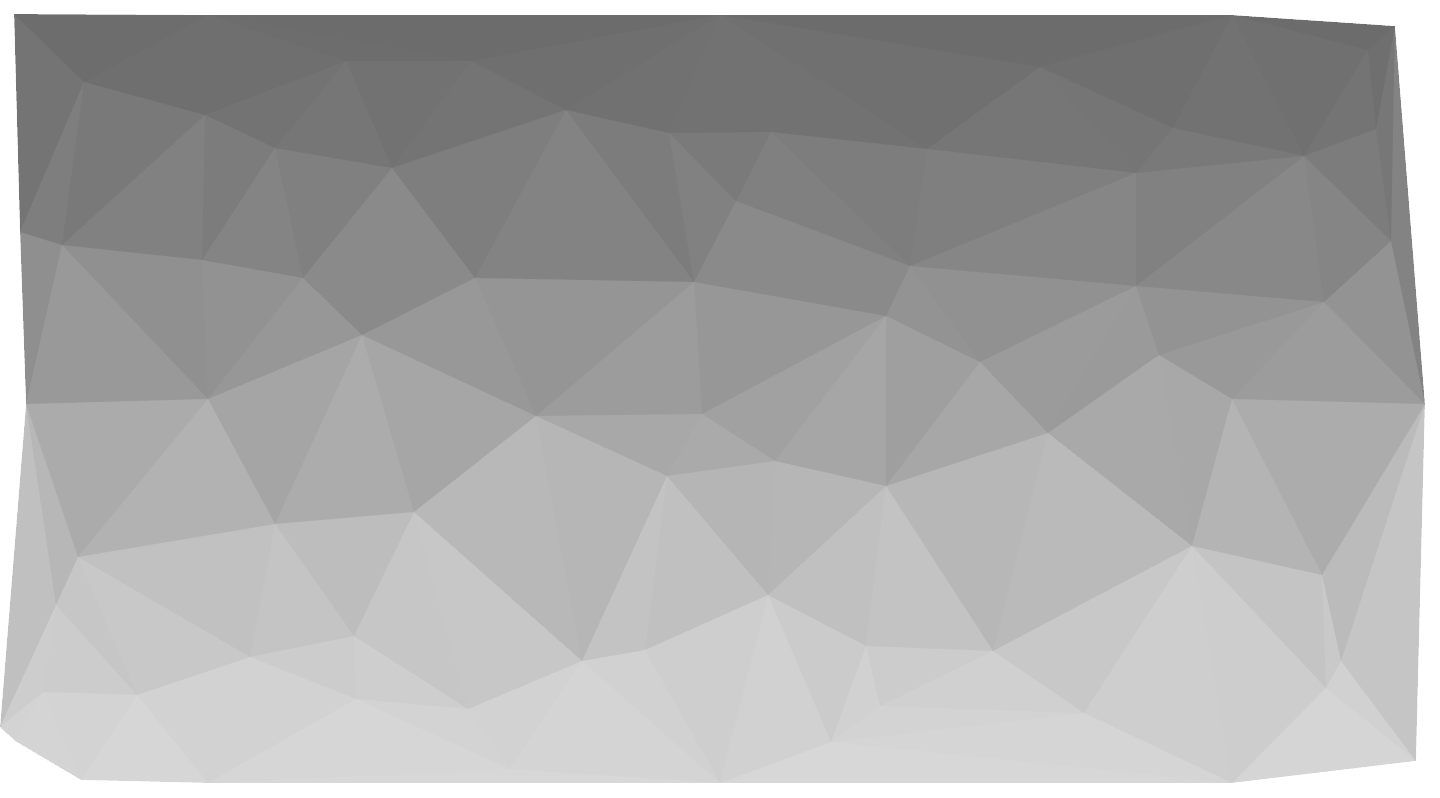 我们需要阐述清楚：
我需要什么？
我是谁？
我在做什么？
……
我做这个怎么赚钱？
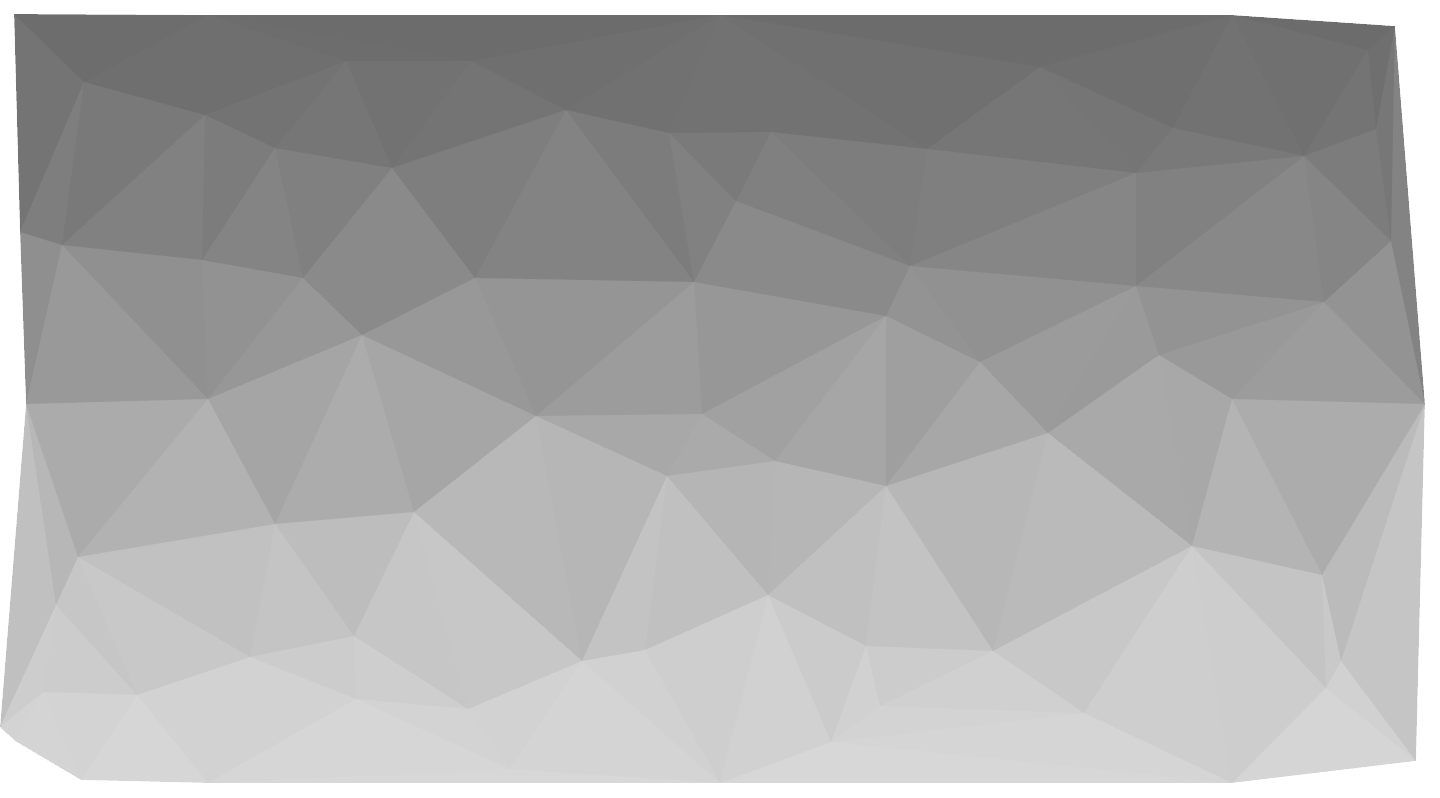 投资人会想知道：
能不能做出来？
可复制吗？
可能遇到什么问题？
解决了什么问题？
……
逻辑成立？
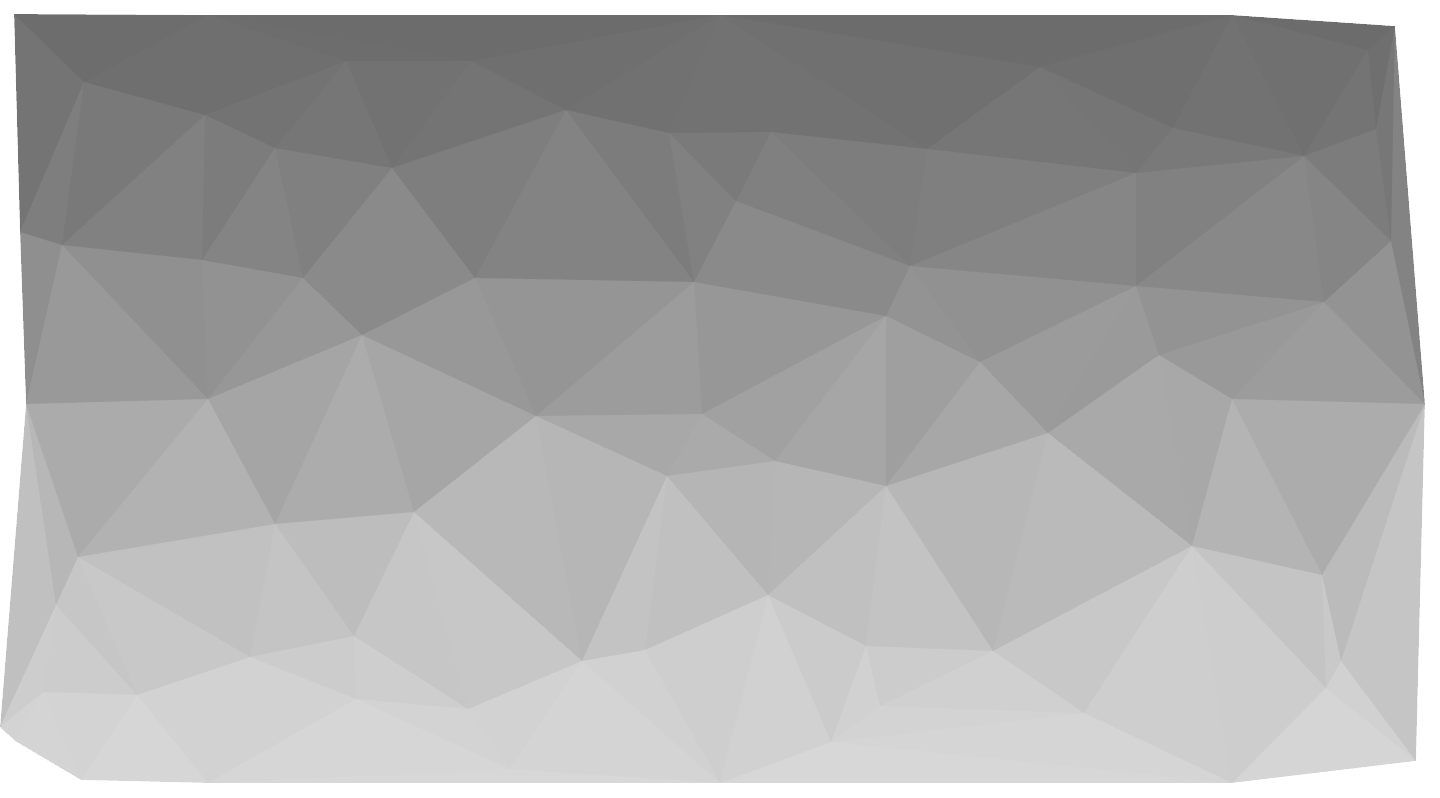 What is the BP？
公司或者项目简介
“我是谁” ：公司成立时间、公司主营业务、股权结构、注册资本、
                     员工人数、专利数量、企业资质、等等
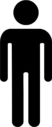 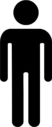 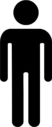 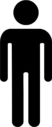 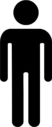 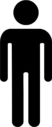 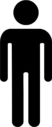 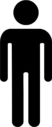 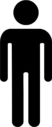 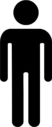 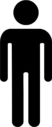 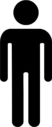 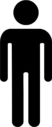 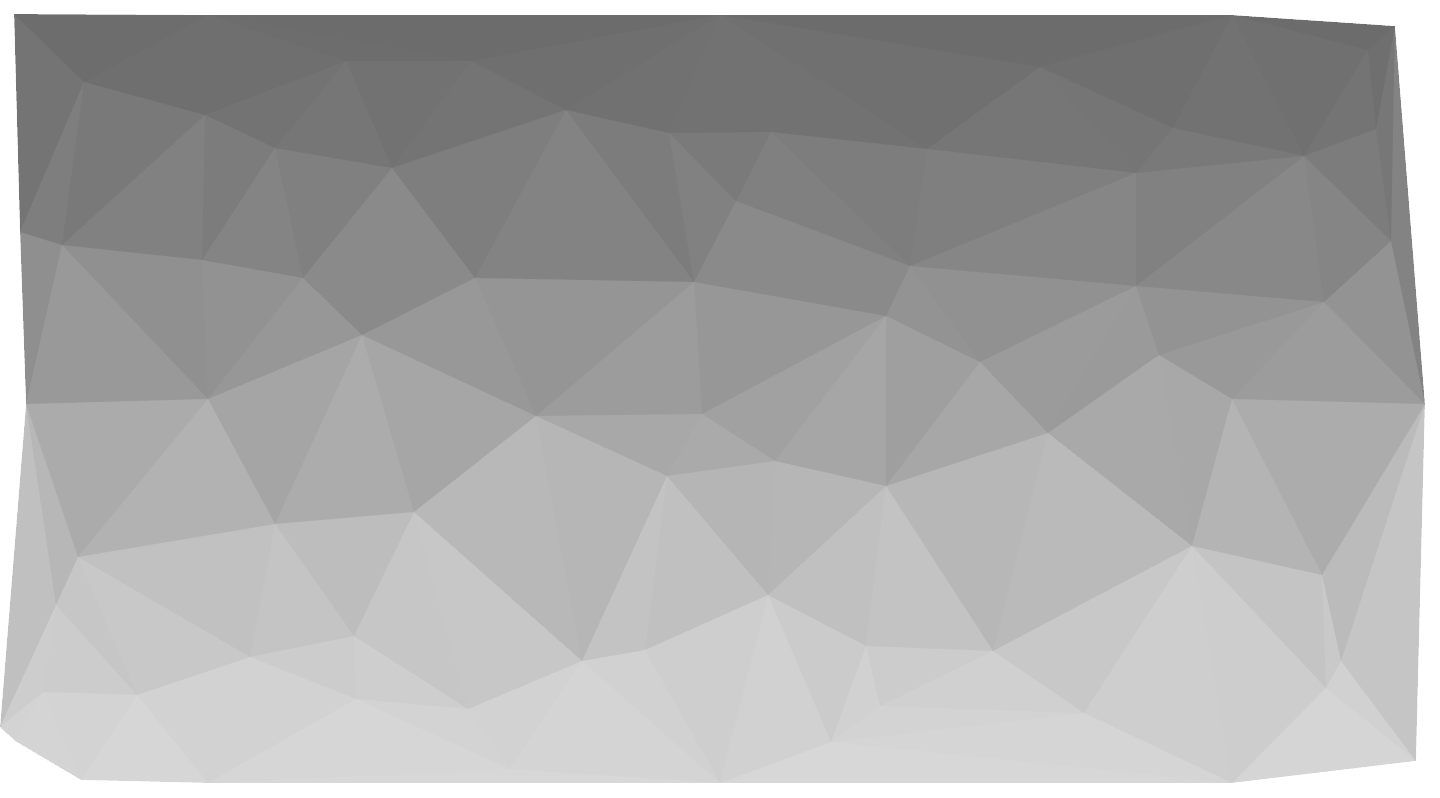 What is the BP？
团队介绍
创始人及核心团队的个人背景介绍
团队介绍中，讲明白每个人具体的分工和过往的背景，突出每个成员的能力和成绩。
团队里每个人，哪个是全职的，哪个是兼职的，哪个是顾问，哪个会于什么时候正式加入公司，突出团队的信任感和稳定度。
团队股权结构设置情况
[Speaker Notes: 1、在今天这样一个创业的时代，如果一个企业是由一个人单打独斗的话，并且创始人和下面的兵差距很大，这种企业是非常危险的。至少从我个人看了，非常不赞同这样的企业：上面一个创始人，下面的人和他差距很大。至少在一个团队里一定要有一个带头大哥，然后大哥身边有几个和他差不多的创始人，有负责技术的，有负责运营的，有负责推广的，大家能够协同起来最好。同样一个项目阶段，一个人的团队和三五个人合伙的团队估值一定是不一样的。我相信我身边的投资人朋友一定很有同感。（介绍分公，突出每一个人的能力）。2、]
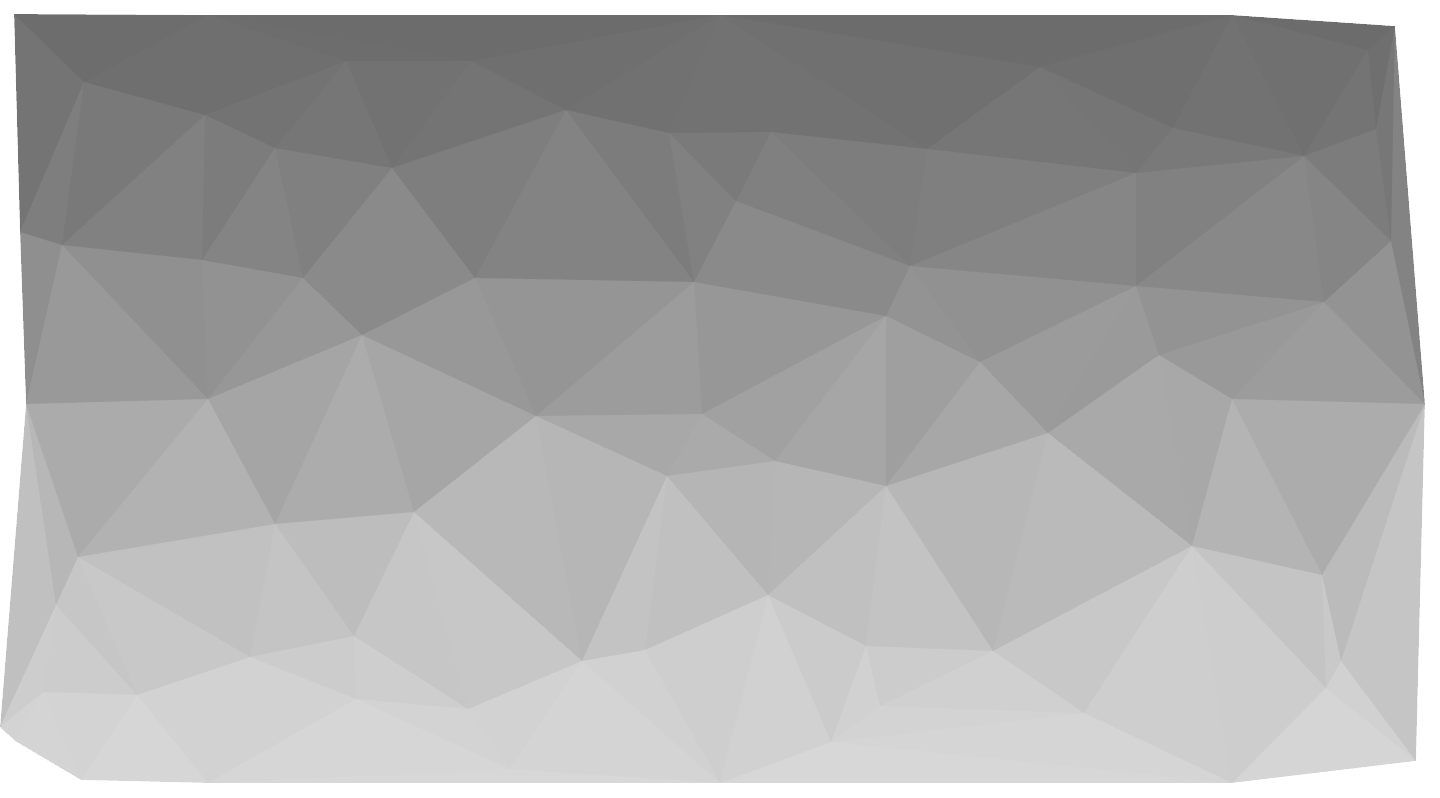 What is the BP？
行业与市场分析
我的目标行业市场容量有多大？增长率？天花板？
现在和未来的行业竞争格局？
行业内类似的竞争对手分析？
我所在在行业里的地位如何？
针对你公司提供的产品/服务，只有你摸得着的才叫市场容量
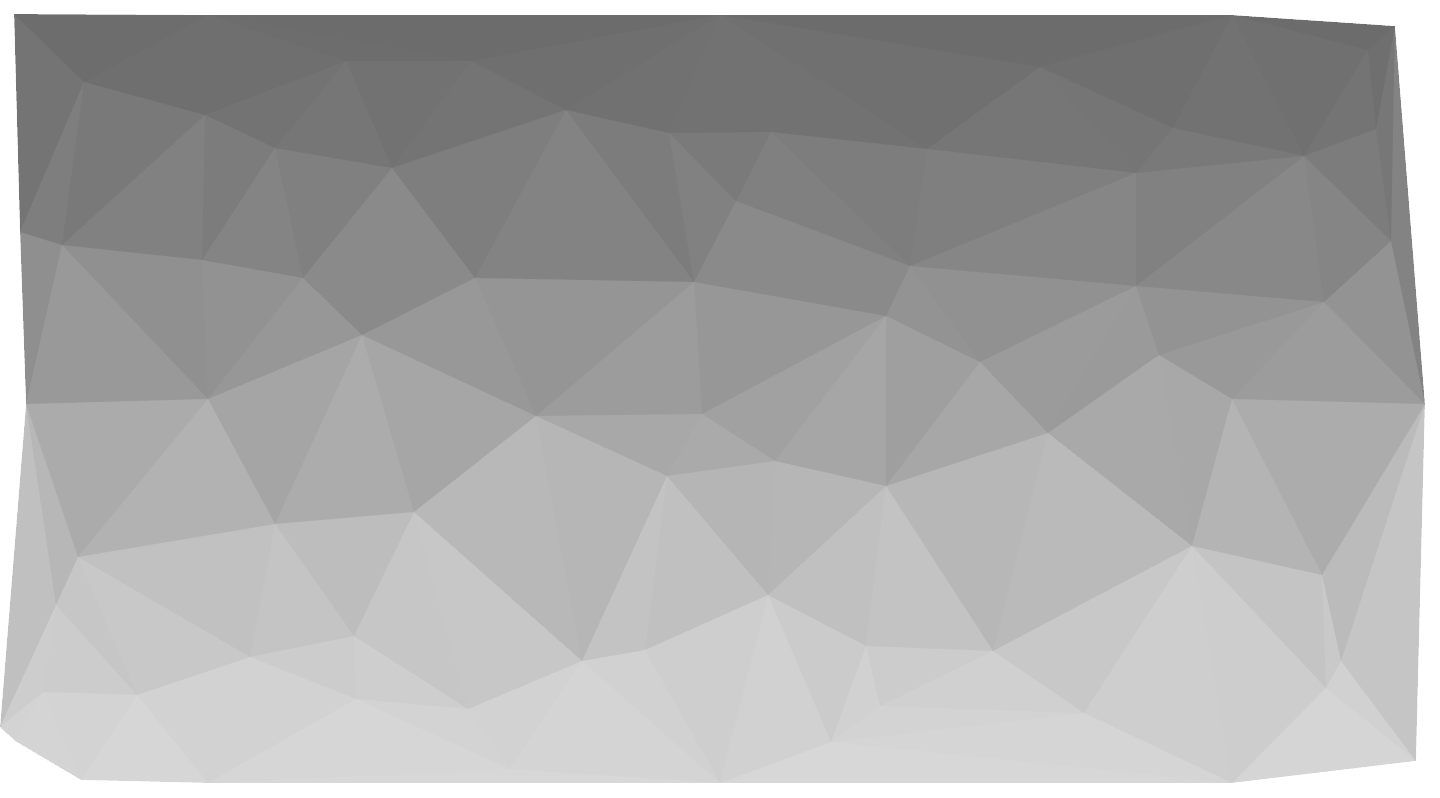 What is the BP？
产品或者服务
我的产品或者服务是什么？
产品或者服务的目标客户群体？
我的产品或者服务和已有的有什么显著差异？
差异带来的竞争优势基于什么样的技术、资源、模式或者其它因素？
以图片、图表等形式给投资人直观清晰的印象！
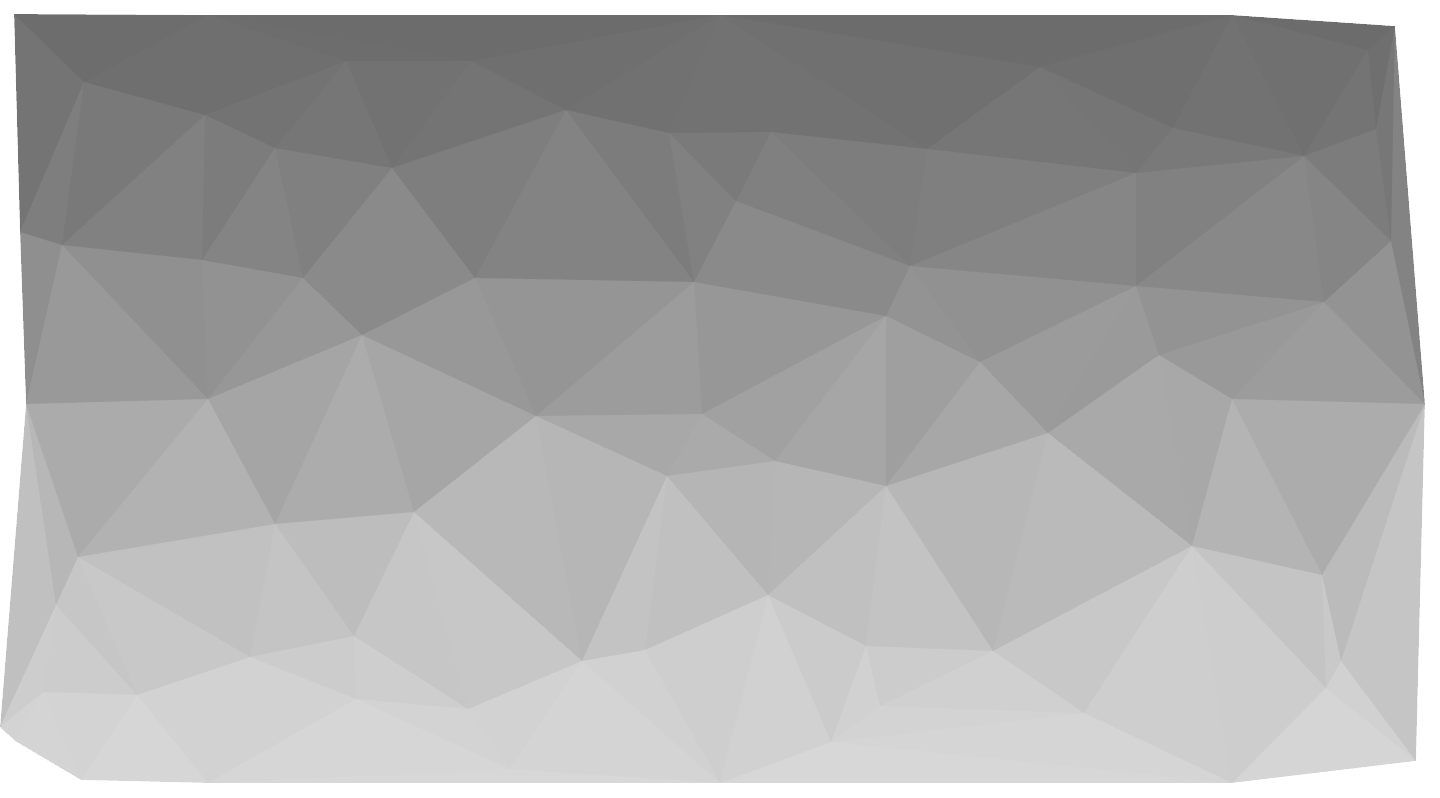 What is the BP？
思考……
如何一句话简洁而准确的概括产品或服务？
产品或服务解决用户什么样的痛点？
产品或服务解决的是真需求还是伪需求？
技术或服务的差异化是否带来了数倍的竞争优势？
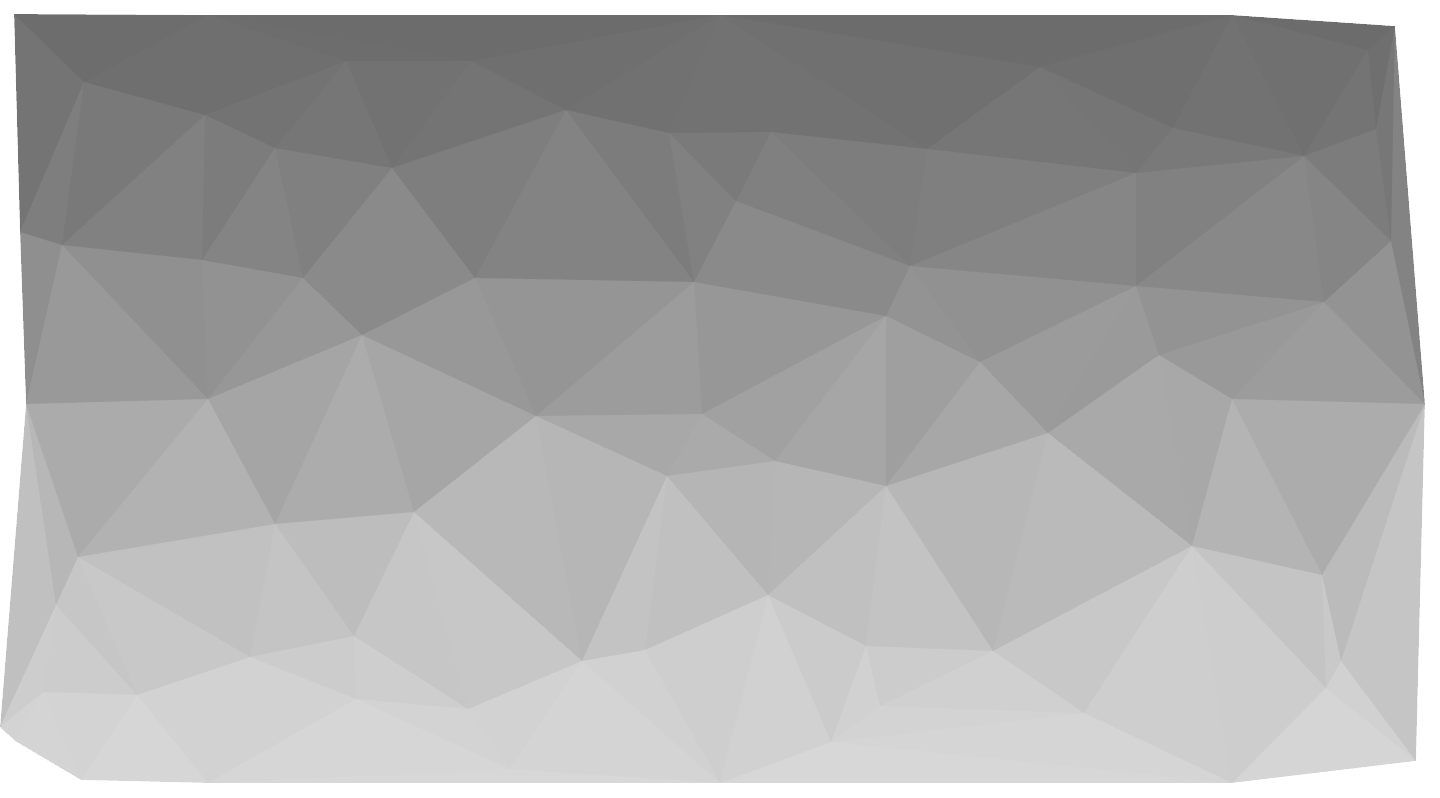 What is the BP？
商业模式：我通过什么途径或者方式持续获得收入？
思考：
随着业务的发展，近期和未来的盈利模式如何考虑的？
多样化收入来源下，目前各个来源的规模和增长率？
区域市场里的成功是否可以快速复制？
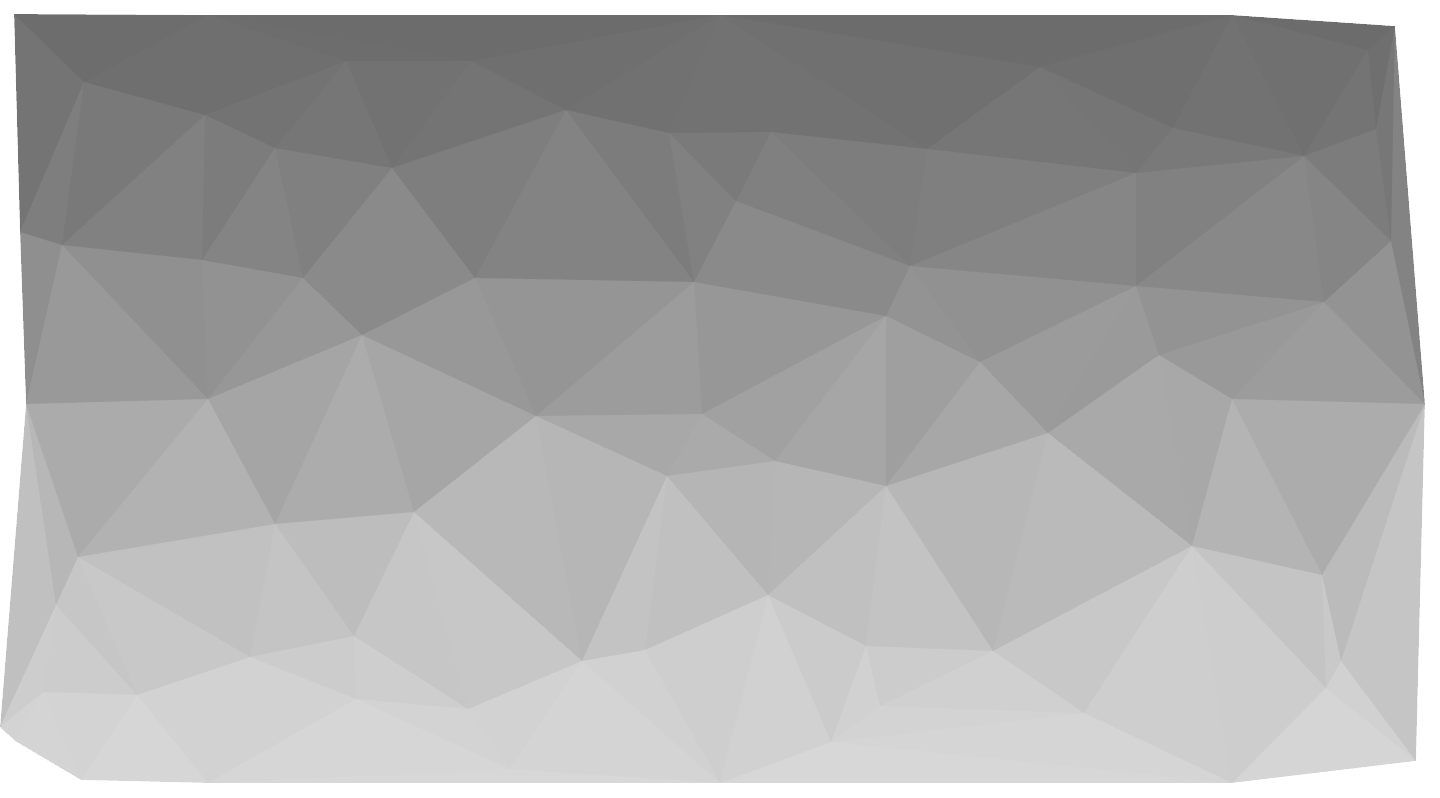 What is the BP？
财务数据
如果我是一家初创公司：
公司创立或项目启动以来的投入分析？
最近一年或者半年的资金流水？预计融资到位后未来一段时间的财务数据？
如果我是一家成熟的公司：
最近2年的销售收入、毛利率、净利率
融资到位后预计未来2年的相关财务数据？
呈现出每一项产品或服务所带来的财务回报更有说服力！
[Speaker Notes: 财务数据：]
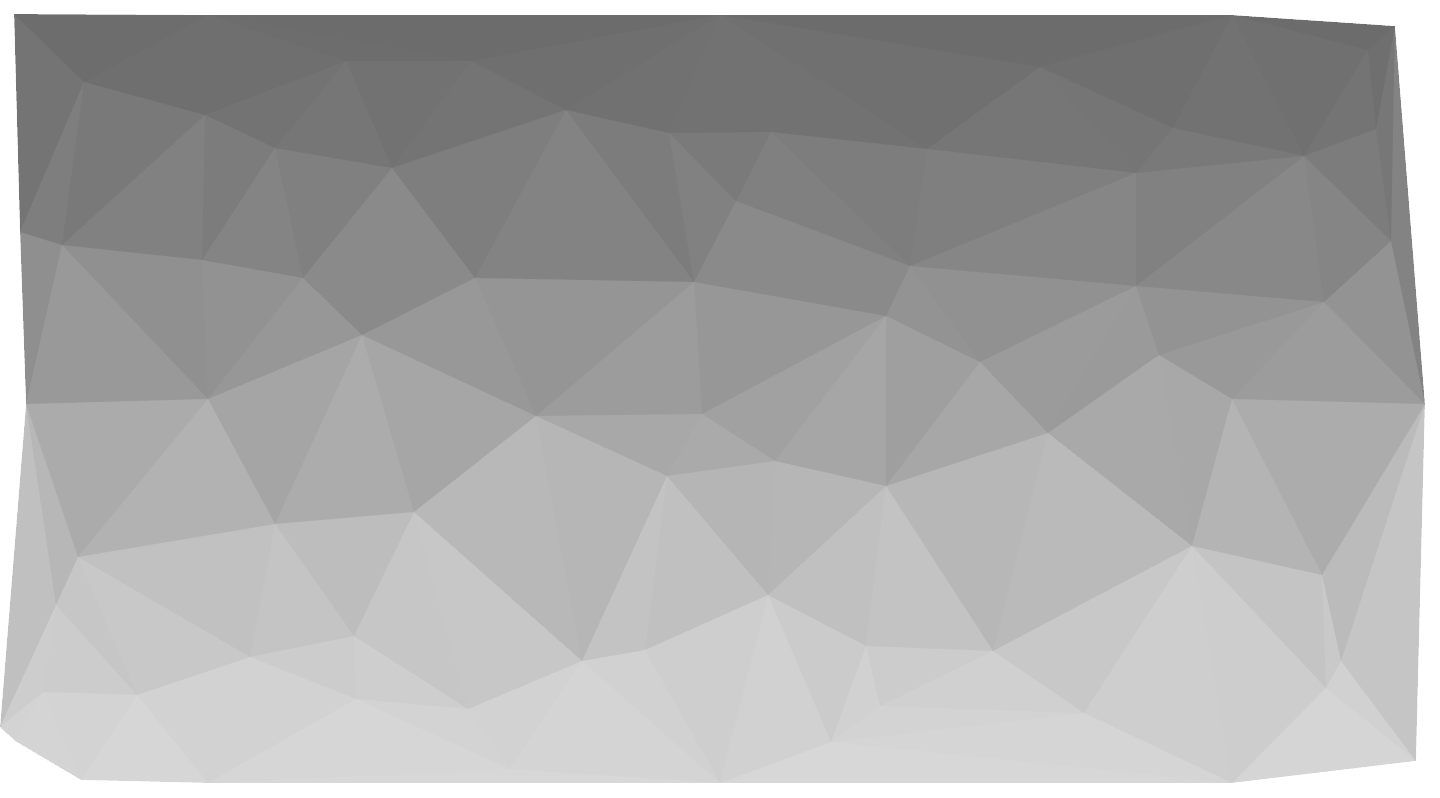 What is the BP？
规划
19年目标： 业务目标、财务目标、中间指标目标等
未来三年战略规划：产品线、市场拓展、有效竞争
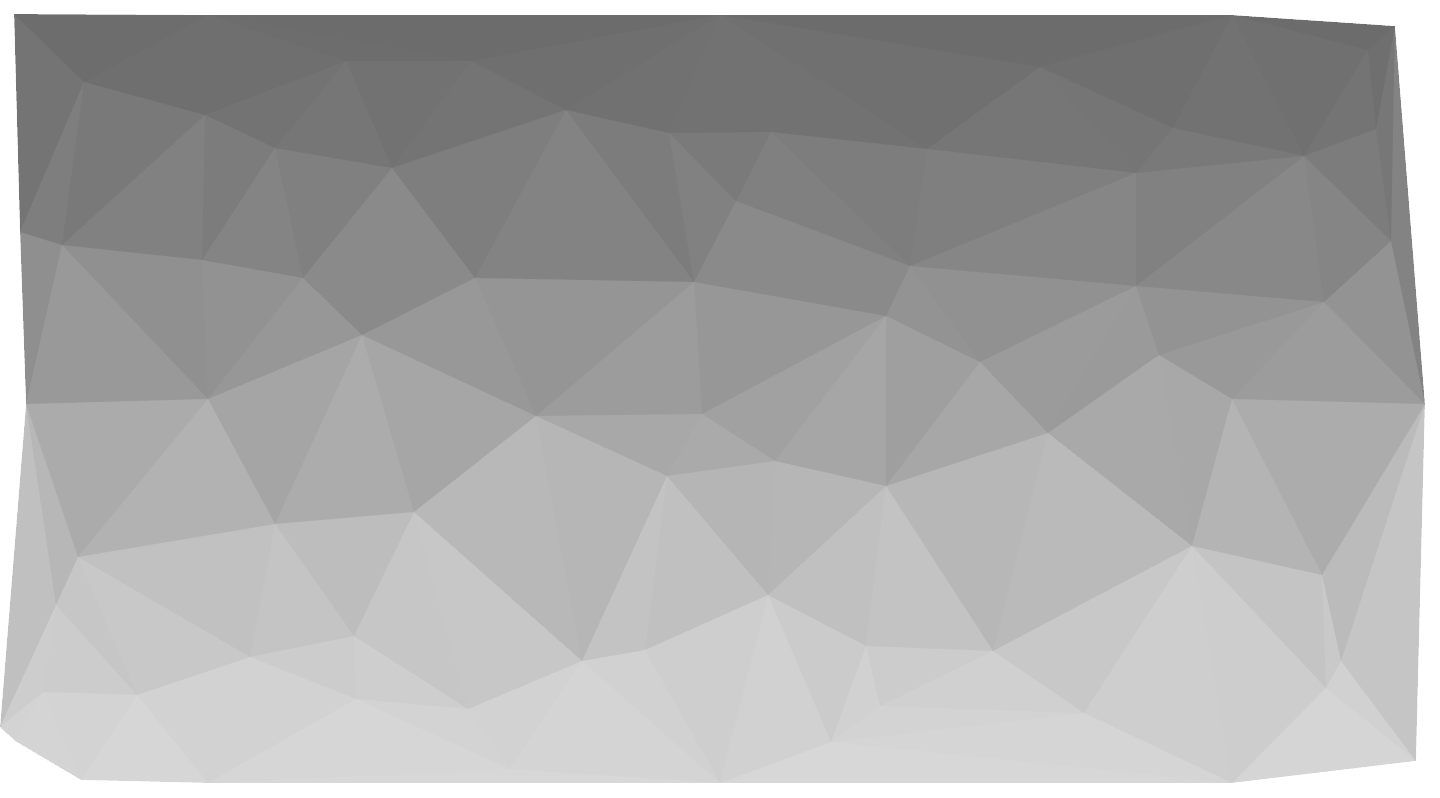 What is the BP？
融资方案
1. 
2.
3.
4.
5.
6.
计划融资金额及期限
计划出让的股权比例
资金使用用途有哪些
愿意接受的投资方式
在融资前企业的估值
给投资者的退出渠道
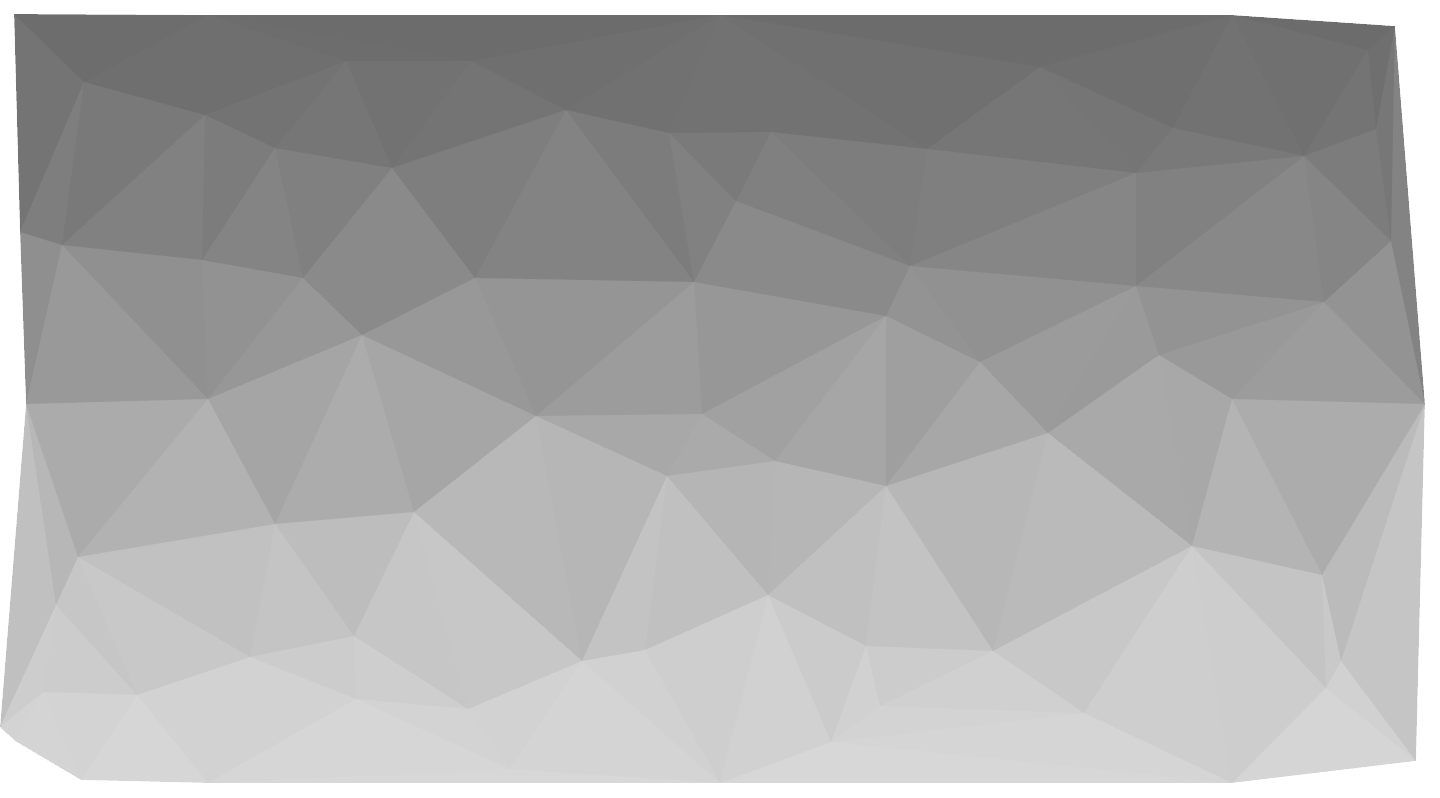 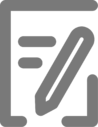 如何出彩
简洁
逻辑清晰
重点突出
有说服力
适度的包装和创新
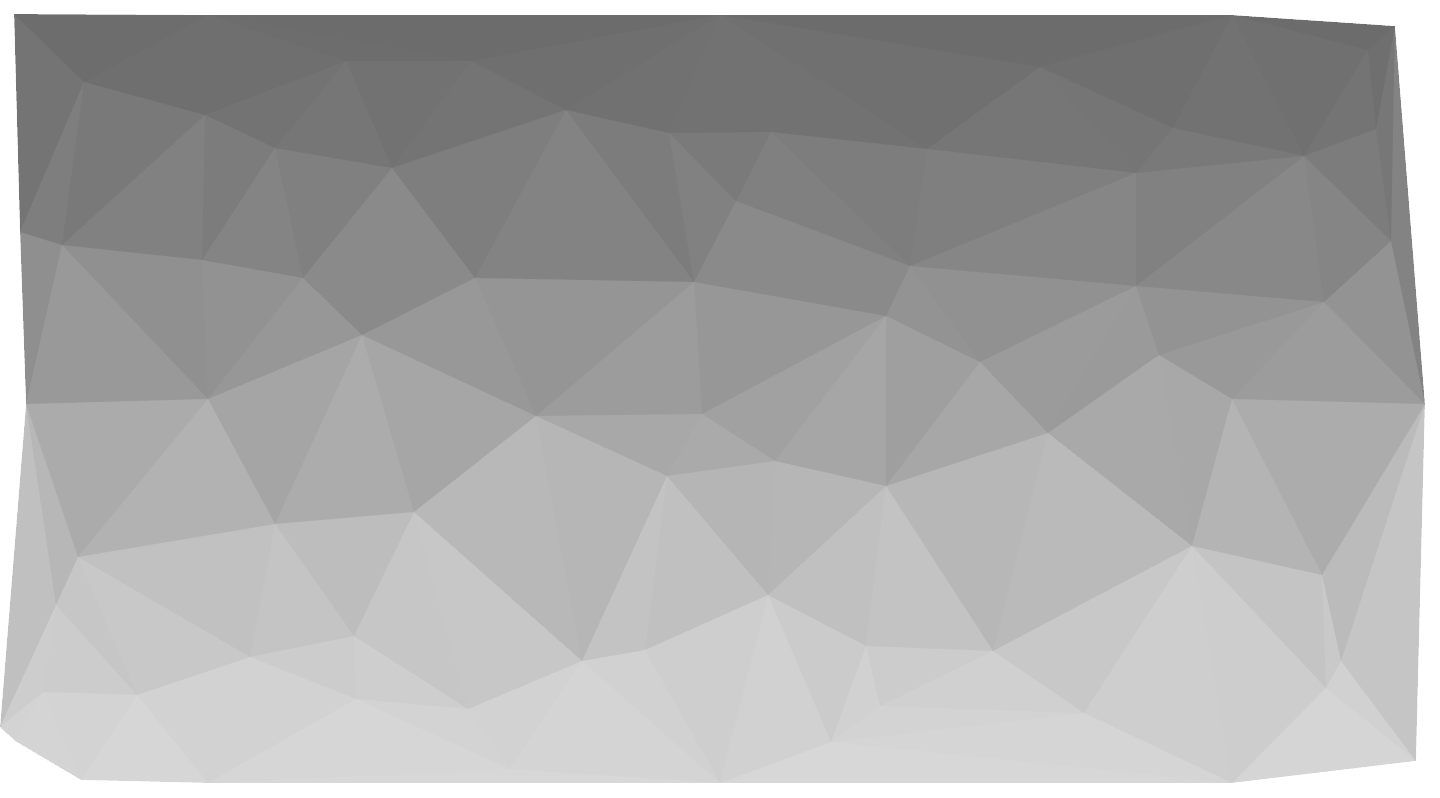 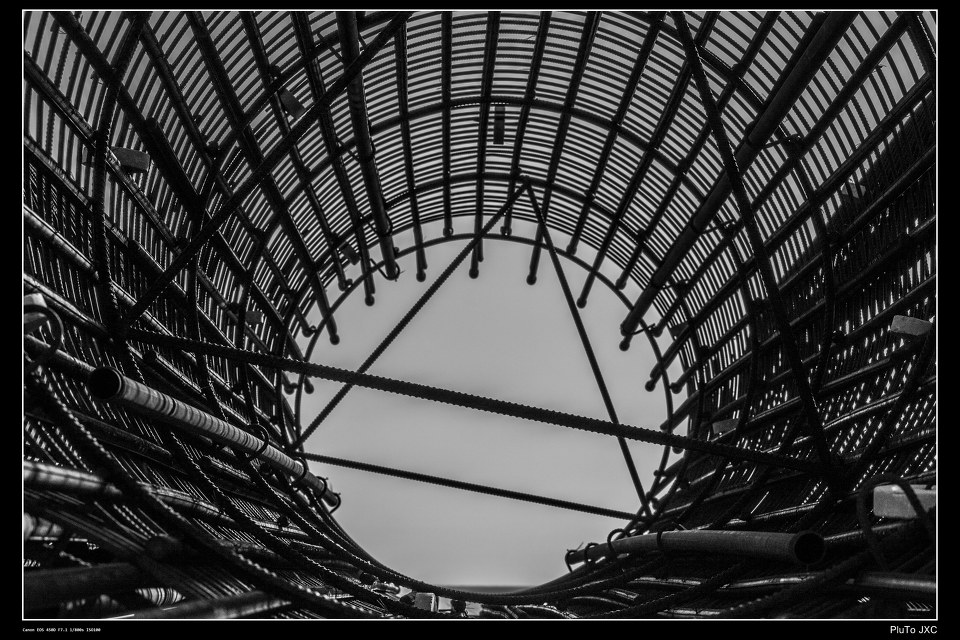 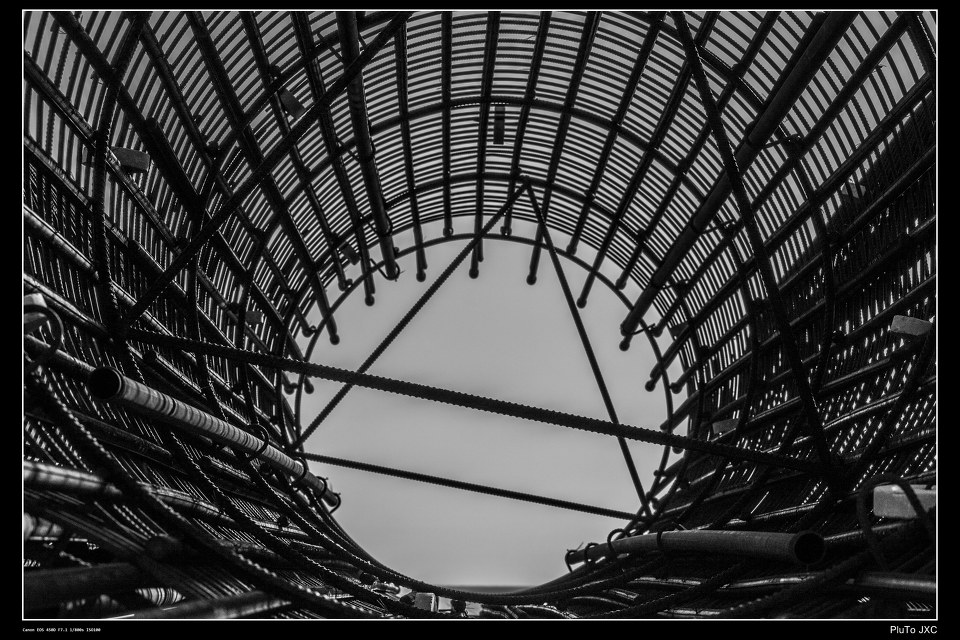 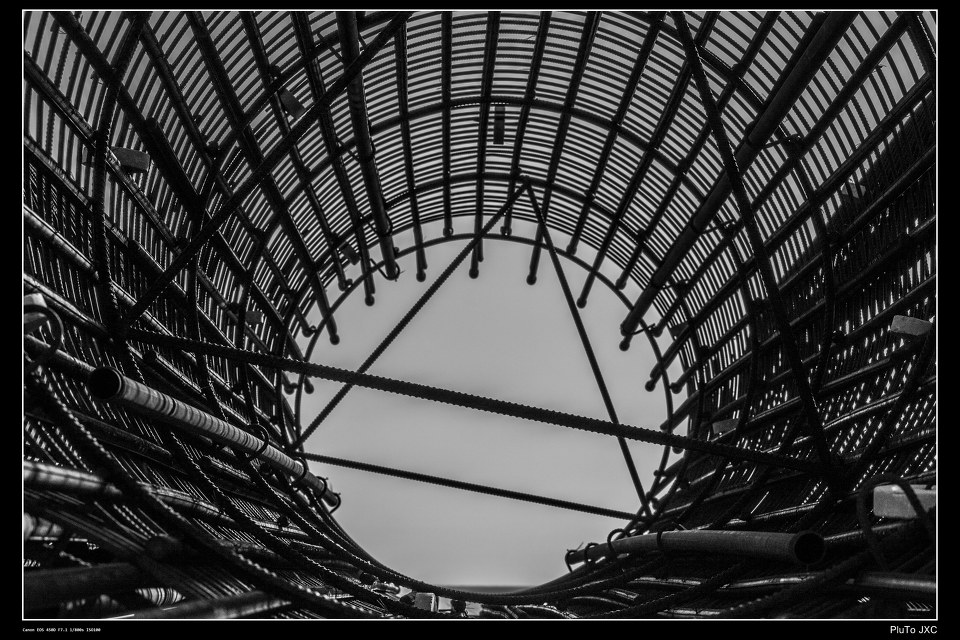 8min
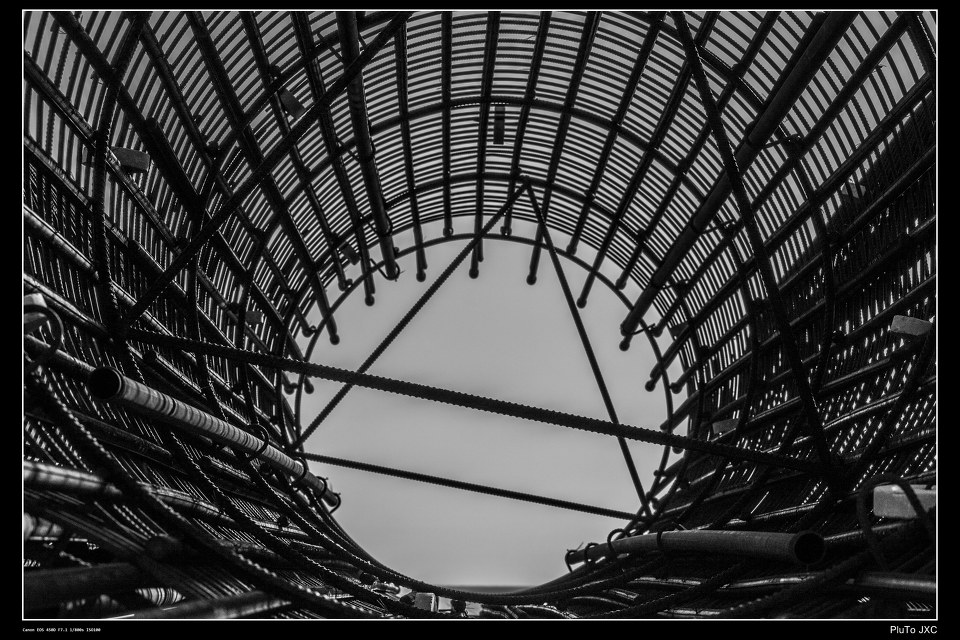 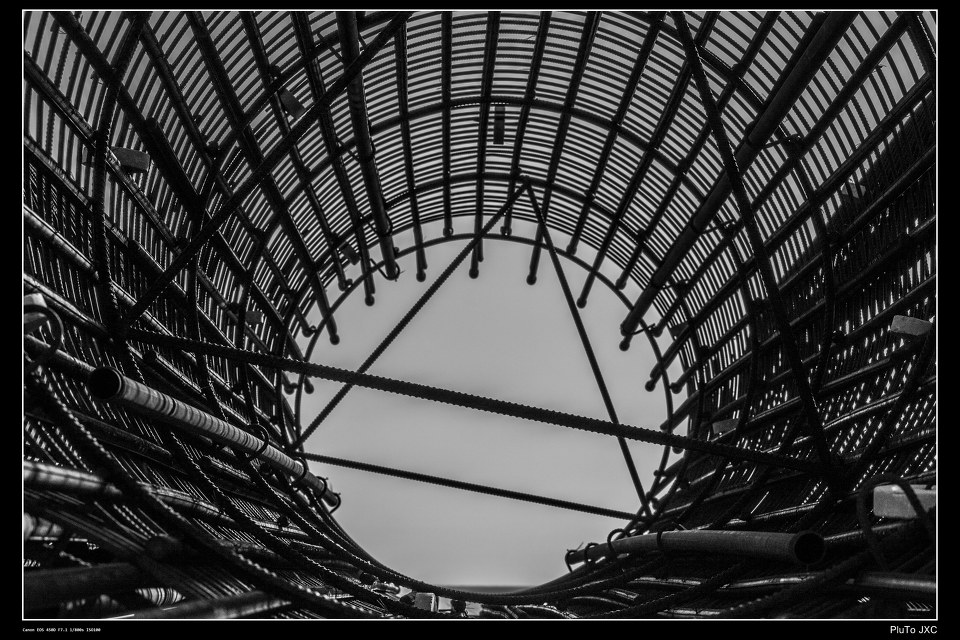 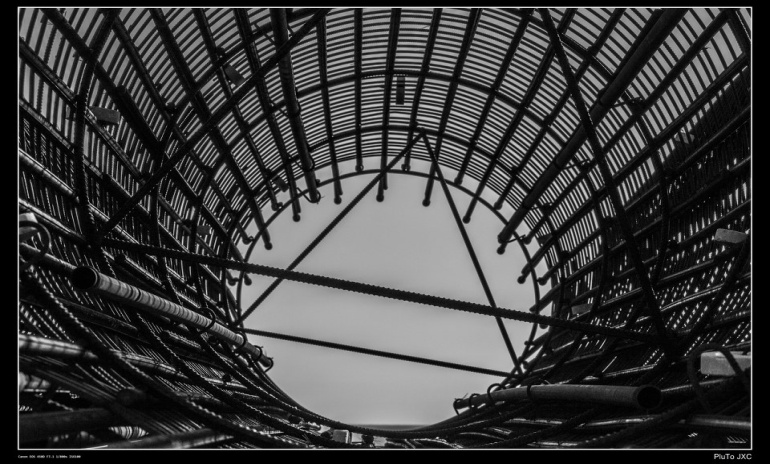 MANY   THANKS
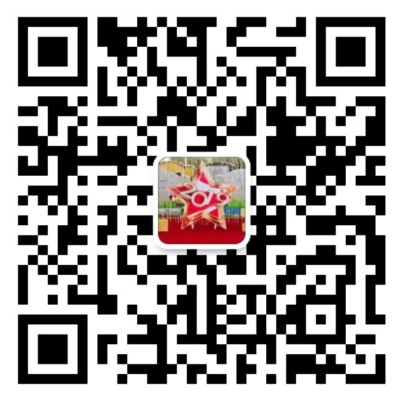 黄品權  15900675550